PROIECT PILOT
SISTEM  DE PANOURI SOLARE PENTRU APA CALDA DE CONSUM CU APORT PENTRU INCALZIRE LA CT 206
STRADA EREMIA GRIGORESCU
VALOARE INVESTITIE
170 000 RON (fara TVA)
202 300 RON (cu TVA)
PLAN ZONA
BENEFICIARI
BLOCURI RACORDATE
La CT 206 (PT 206 + PT 205)
NUMAR APARTAMENTE RACORDATE
BLOC M2  ----- BLOC P1
BLOC N1  ----- BLOC P6A
BLOC N2   ----- BLOC P10
BLOC P1   ----- BLOC P14
BLOC P2   ----- BLOC P15
BLOC Q3a ----– BLOC P16
BLOC Q4  ------BLOC P17
BLOC P18 ----- BLOC P20
124 APARTAMENTE
DATE CAZAN TERMIC
TIP FERROLI

ARZATOR RIELLO RSM BLU FS2

PUTERE INSTALATA.. 600 [KW]
PUTERE CALORIFICA … 10.99

CONSUM GAZE CONFORM PUTERE INSTALATA … 54.55mc/h
FOTO INFORMATIV
DATE TEHNICE
22-- PANOURI SOLARE TERMICE CU CATE 30 TUBURI-43.56 KW PUTERE INSTALATA

1 --PANOU FOTOVOLTAIC – CARE VA ASIGURA ENERGIA ELECTRICA DE SIGURANTA IN MOMENTUL INTRERUPERII ENERGIEI ELECTRICE DIN RETEA
TIP PANOURI UTILIZATE
PREVEDERI PENTRU SISTEM
-va  asigura atunci cind  funcționează o putere de 43.56 KW pentru un debit de 4,65m3/h ;
-va  functiona si se va asigura realizarea cerintelor de mai sus in conditiile în care functioneaza impreuna cu instalatia existenta in momentul de fata in CT206;
-nu va influenta negativ functionarea instalatiilor existente în CT206 atunci cind instalatia solara este scoasă din funcțiune sau condițiile de functionare ale instalatiei solare nu sunt cele minim necesare;
-va fi dotata cu o instalatie de automatizare care sa asigure functionarea in conditii de deplina siguranta din punct de vedere tehnic sau al securitatii si sanatatii(să nu existe posibilitatea contaminării ACC astfel incit aceasta sa devina improprie uzului uman) in conditiile in care supravegherea instalatiilor nu este asigurată permanent de un operator uman.
-trebuie să fie capabila sa functioneze pe tot parcursul anului (atit în sezonul  primavara - vara cat si in sezonul toamna – iarna).
RASARITUL SI APUSUL SOARELUIIN LUNA IUNIE
ESTIMARI
CONSUM GAZE IN 9 ORE ….240 mc
(9 ORE CU SOARE)

COST 240 mc * 3.1ron/mc = 744 ron

REDUCERE CONSUM ENERGIE ELECTRICA IN SISTEMUL PRIMAR
RECUPERAREA INVESTITIEI

VALOARE INVESTITIE/COST GAZE ZILNIC ( in 9 ore ) = ZILE

202 300 / 744 = 271 ZILE
AVANTAJE
Reducerea subvenției.
 Reducerea prețului energiei pentru apa caldă la client.
 Reducerea costurilor privind consumul de gaze pentru producerea apei calde pe timpul verii.
 Reducerea costurilor privind consumul de gaze, ținând cont de aportul de căldură pentru producerea energiei termice, în perioada de iarnă.
 Reducerea prețului energiei termice la client în urma aportului termic produs de panourile solare.
 Reducerea consumului de energie electrică în urma utilizării panoului fotovoltaic.
 Recuperarea investiției, în valoare de 170.000 de lei (plus TVA), într-un timp relativ scurt: 271 de zile
 Costuri reduse de mentenanță.
După monitorizarea și evaluarea eficienței acestui proiect pilot, Primăria Municipiului Pitești intenționează să extindă acest sistem inovativ la nivelul întregului oraș, prin solicitarea și accesarea fondurilor nerambursabile – guvernamentale sau europene.
SCHEMA DE PRINCIPIU A INSTALATIEI CU 22 PANOURI SOLARE
FOTO INAINTE DE EXECUTIE
FOTO IN TIMPUL EXECUTIEI
FOTO IN TIMPUL EXECUTIEI
FOTO IN TIMPUL EXECUTIEI
FOTO IN TIMPUL EXECUTIEI
FOTO IN TIMPUL EXECUTIEI
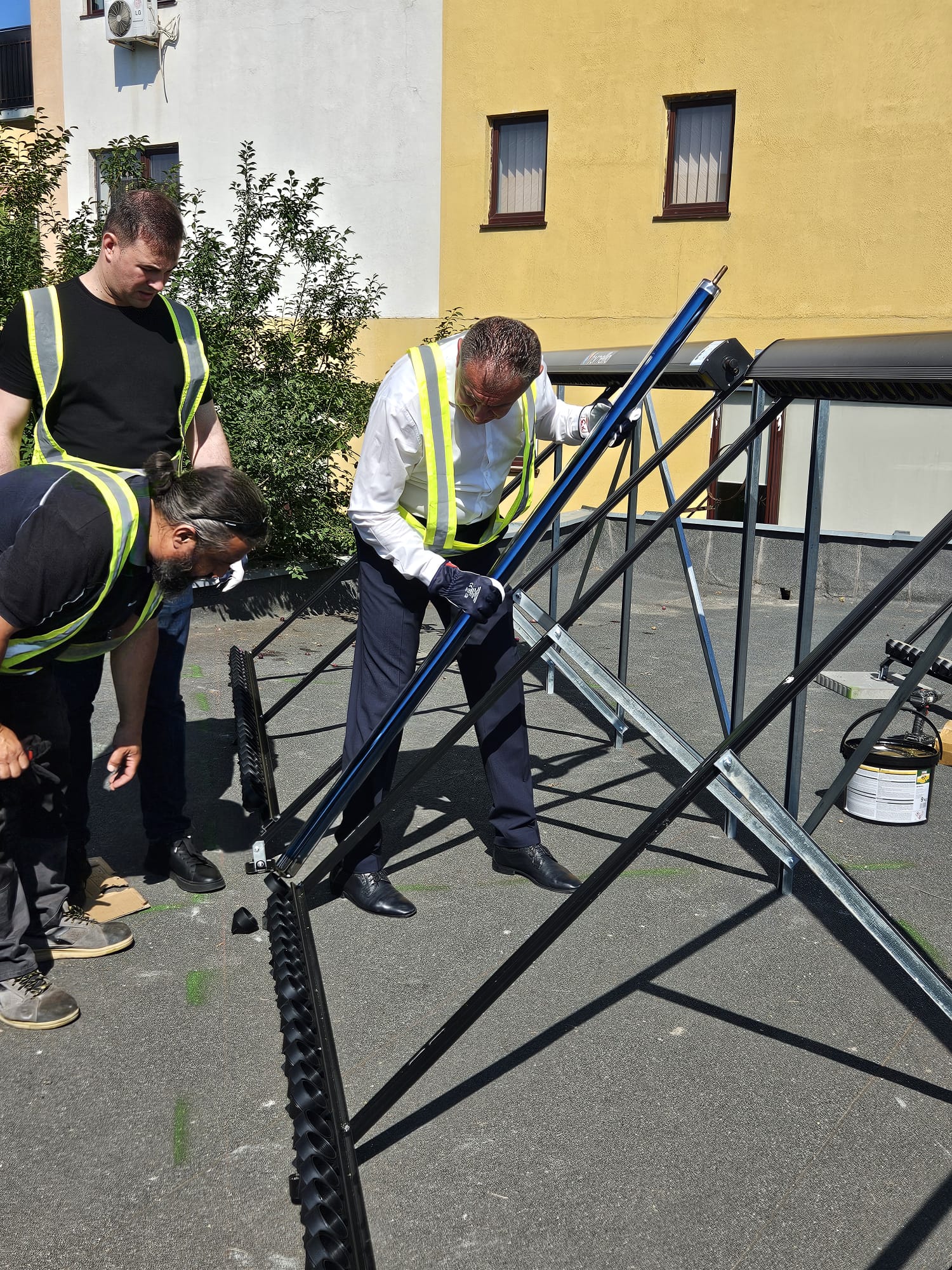 FOTO IN TIMPUL EXECUTIEI
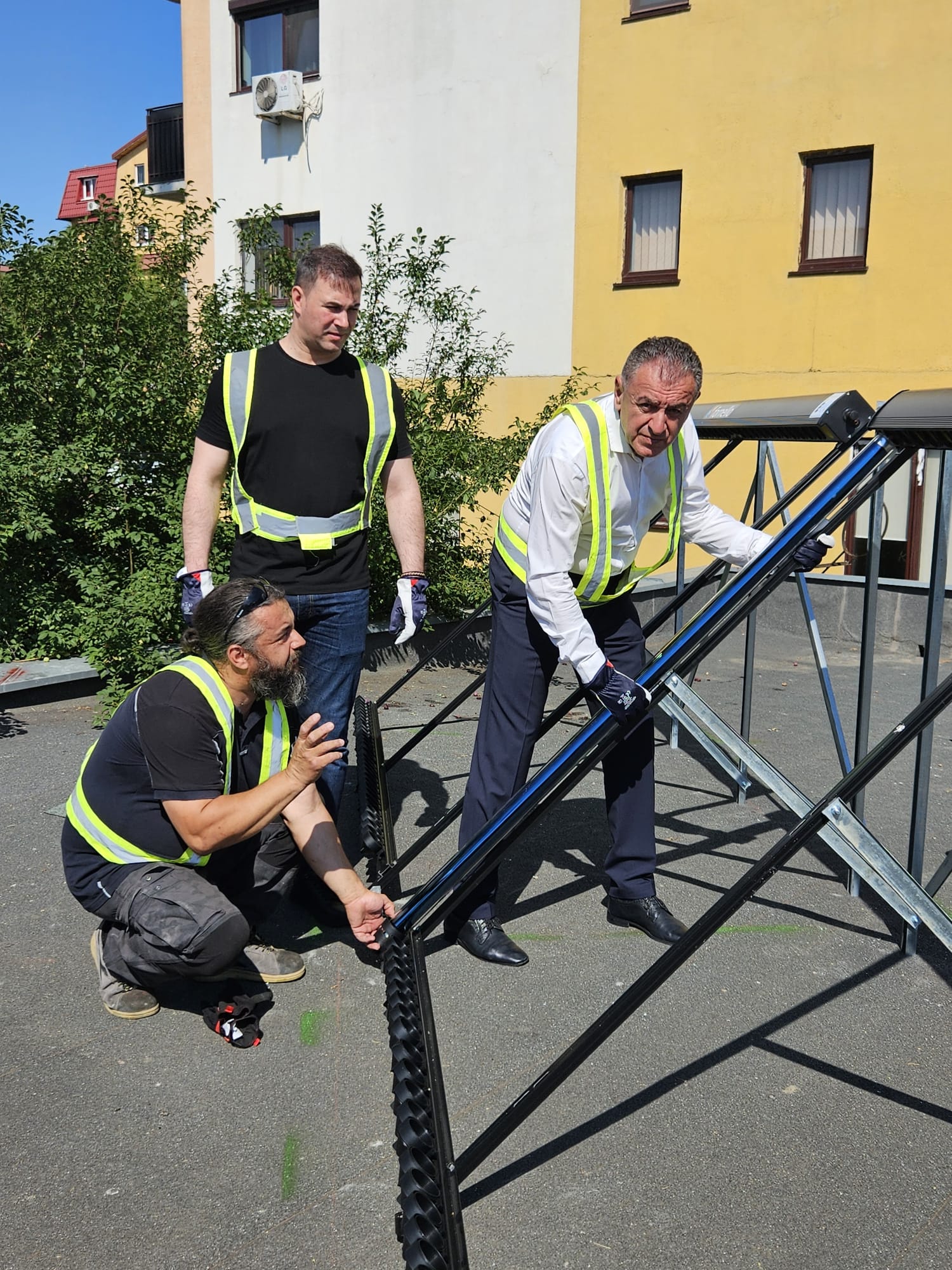 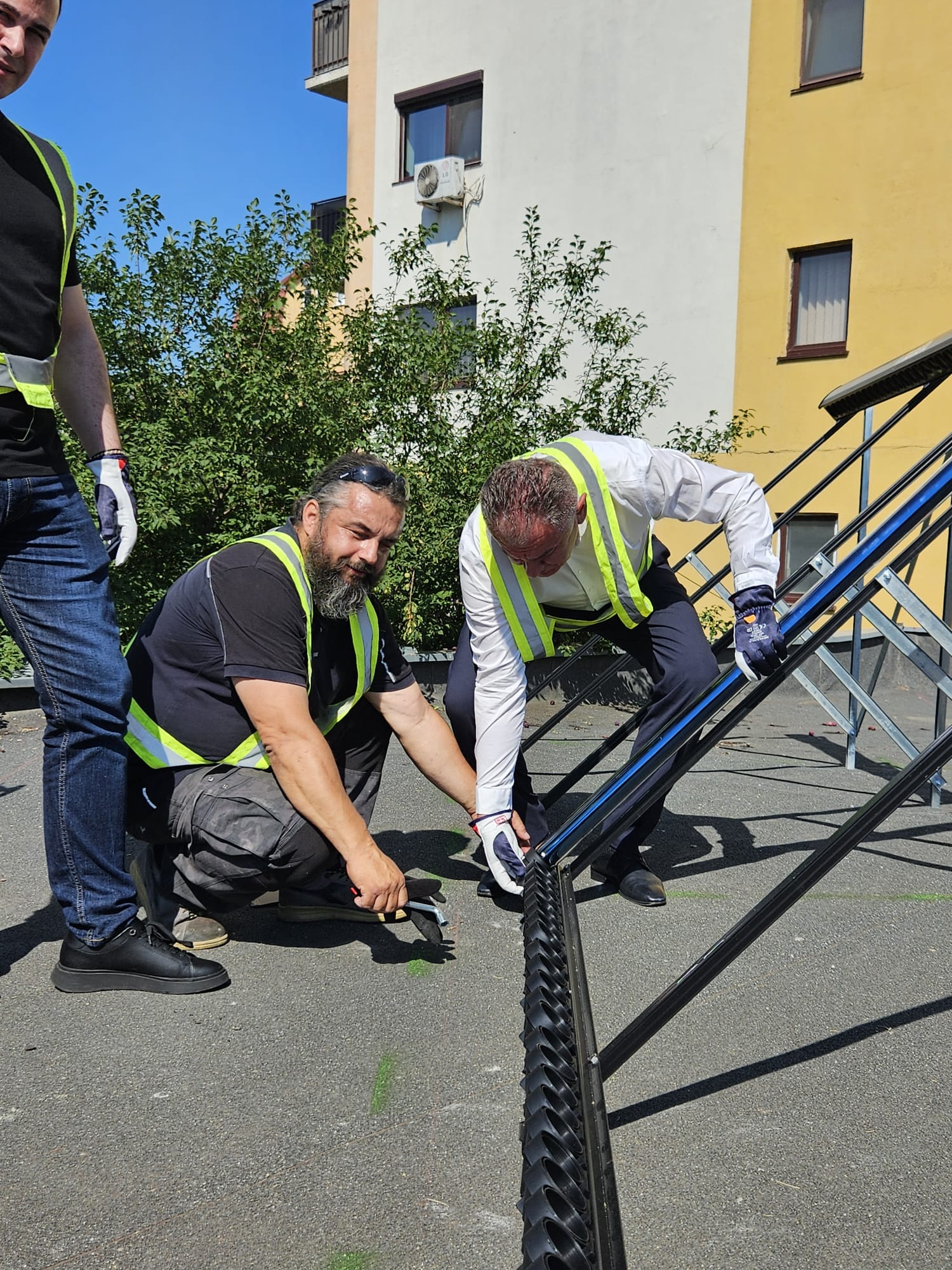 FOTO IN TIMPUL EXECUTIEI
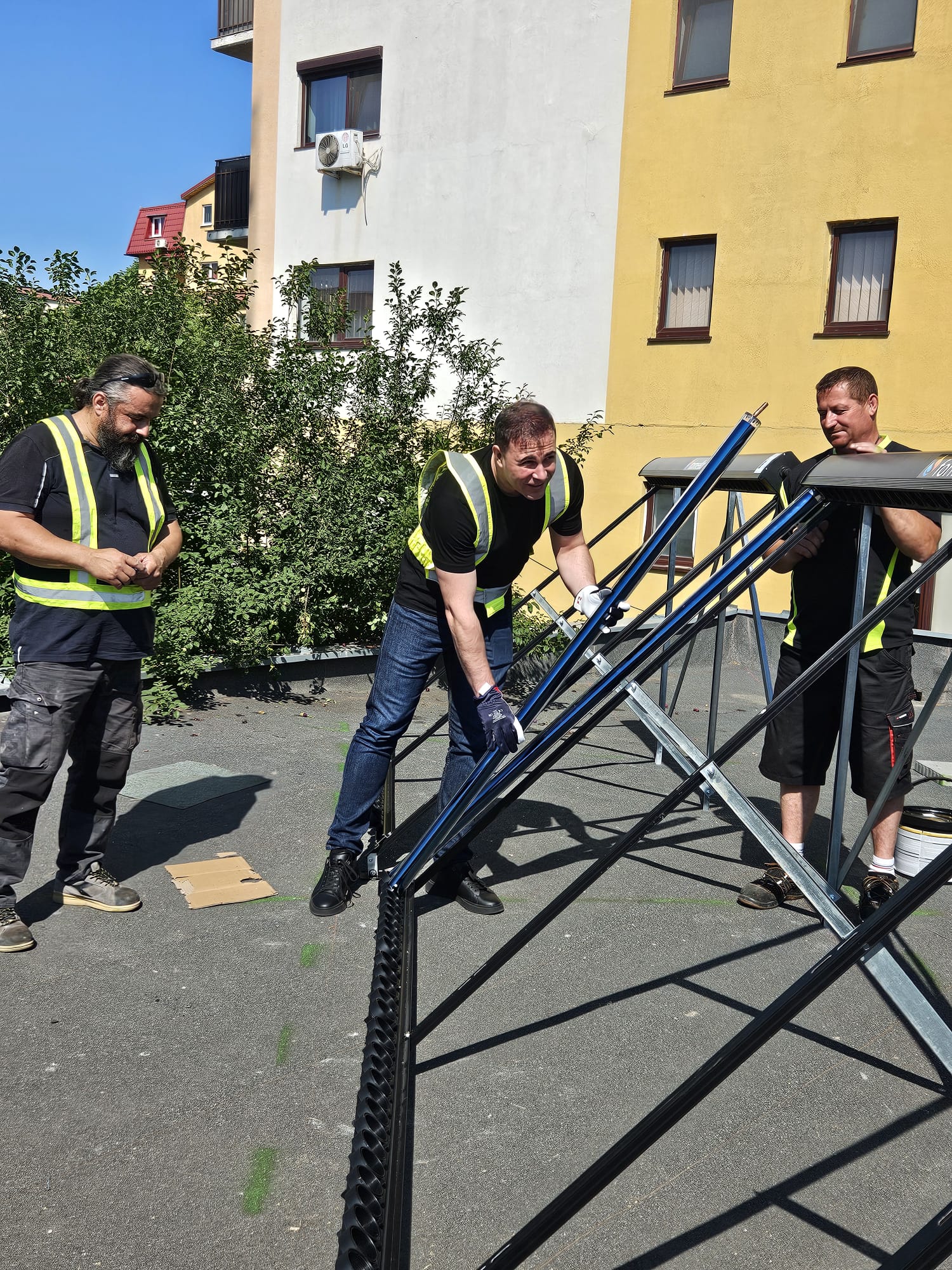 FOTO IN TIMPUL EXECUTIEI
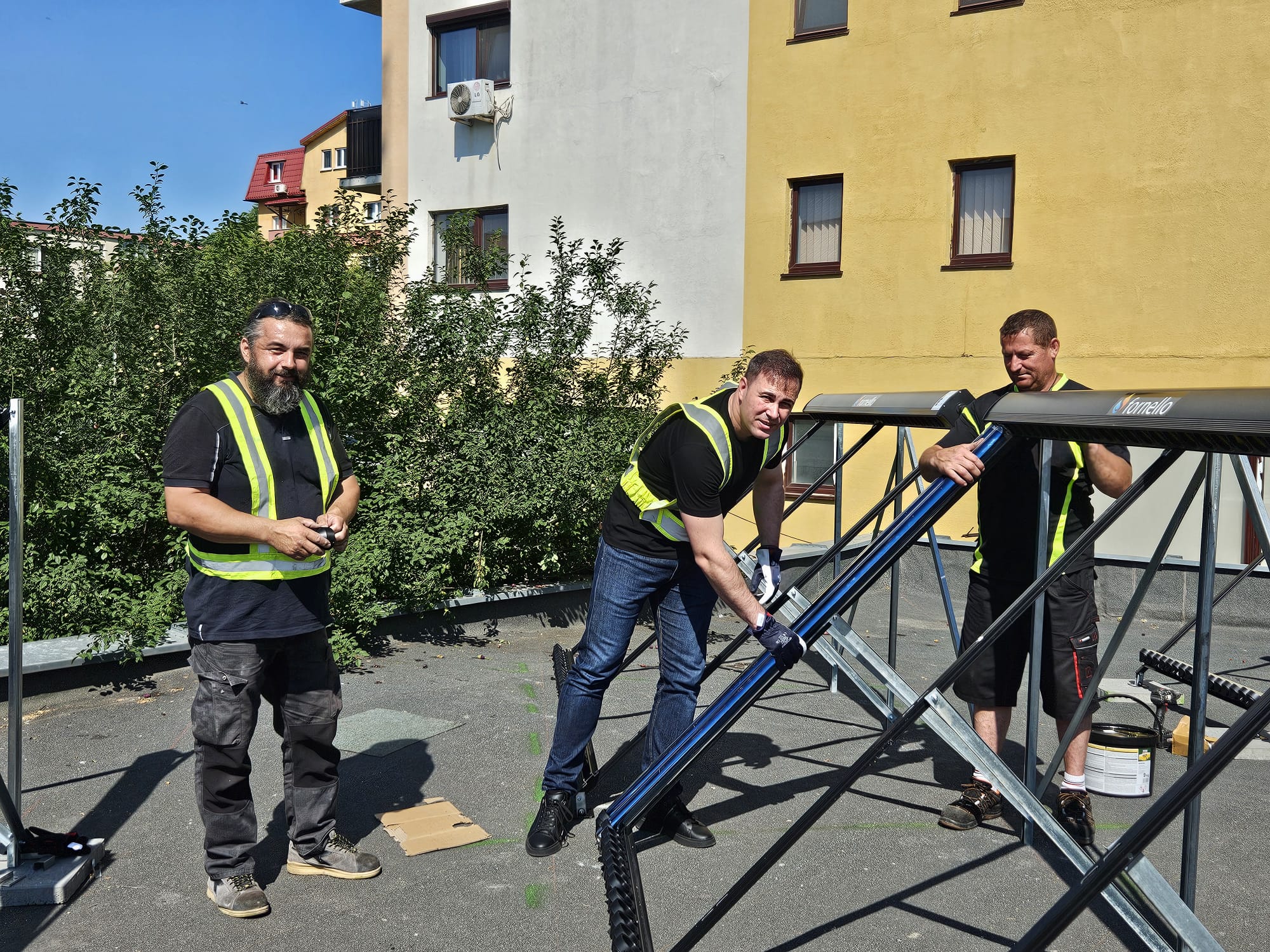 FOTO FINAL EXECUTIE
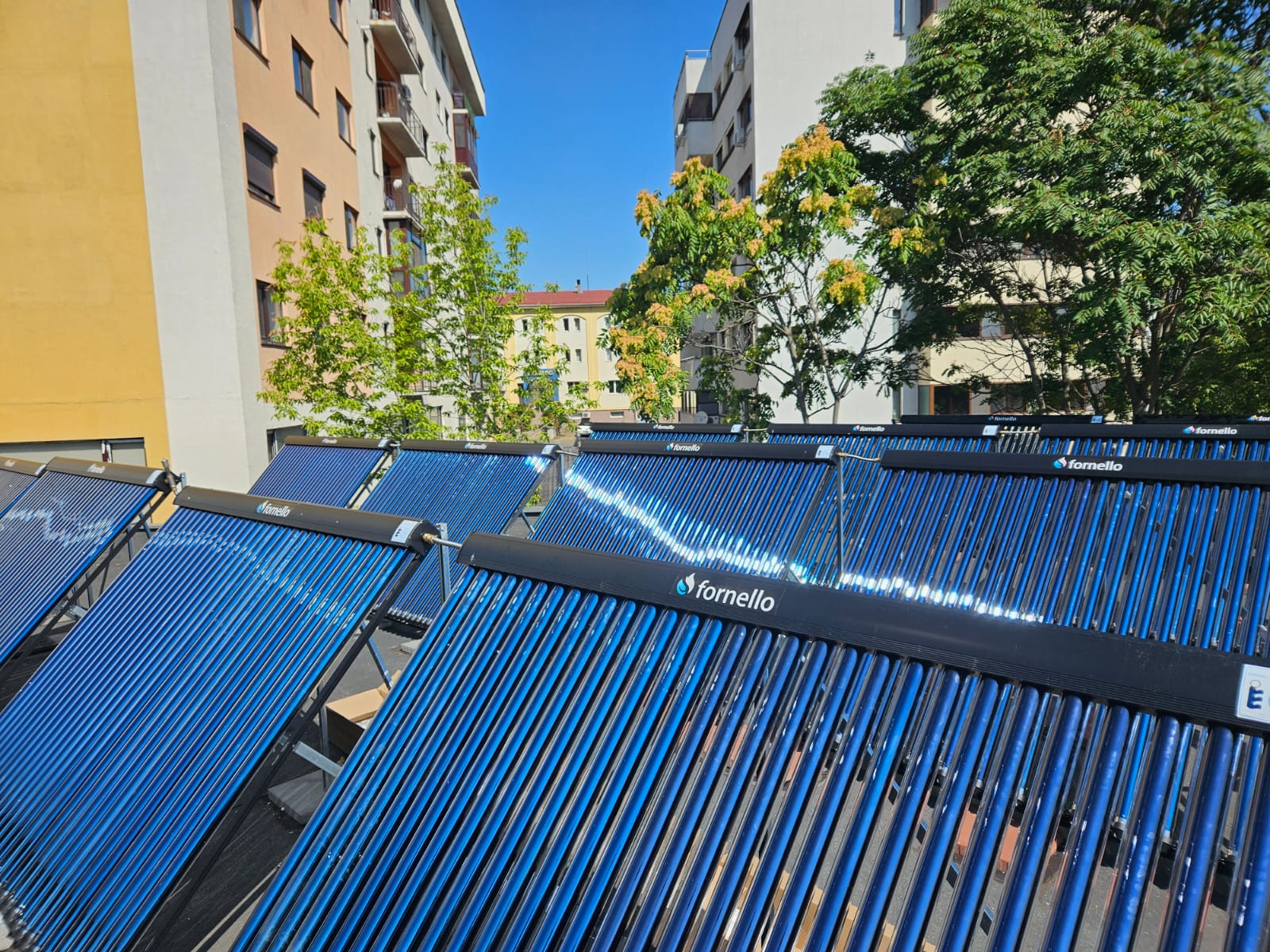 FOTO FINAL EXECUTIE
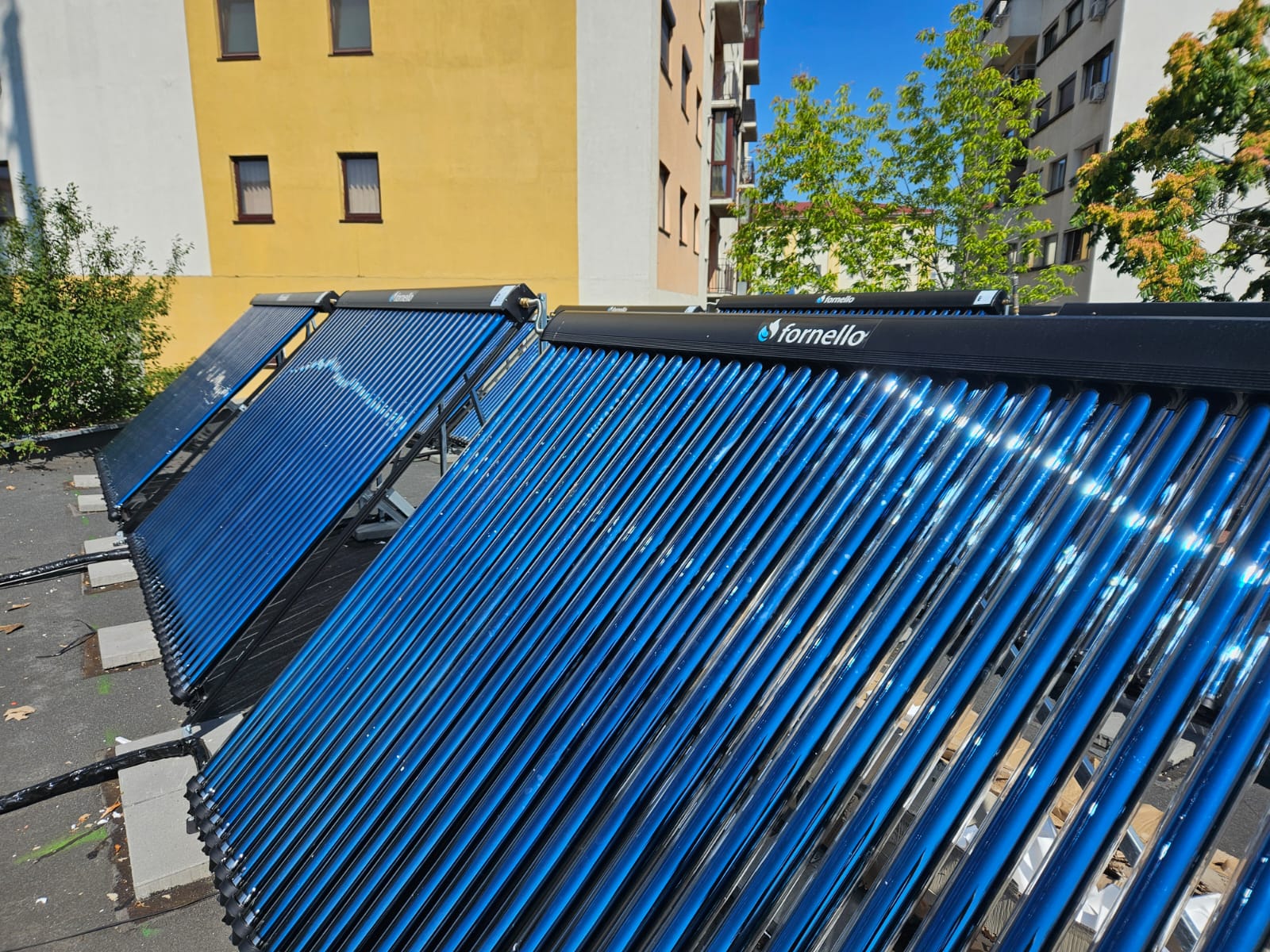 FOTO FINAL EXECUTIE
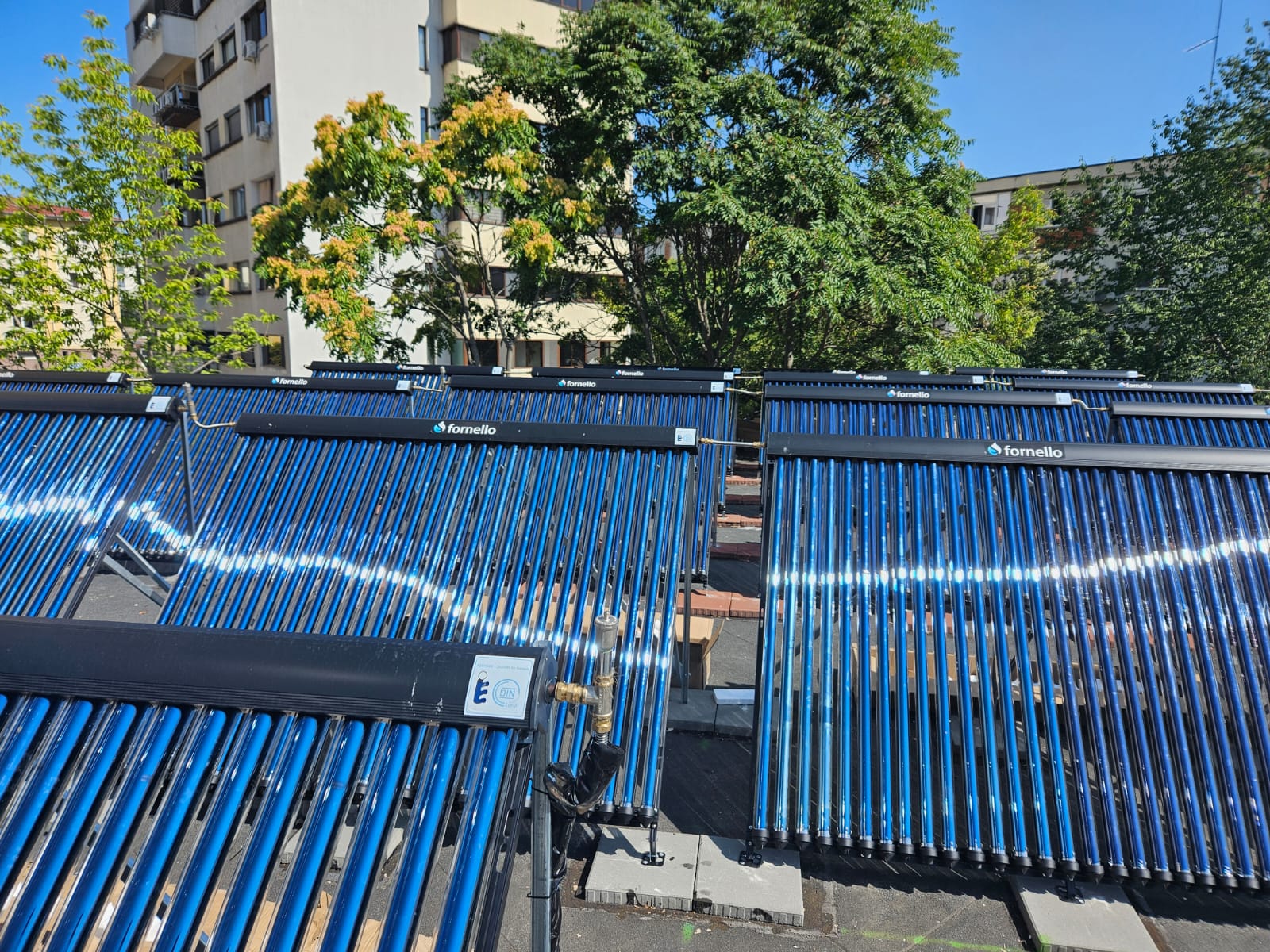 FOTO FINAL EXECUTIE
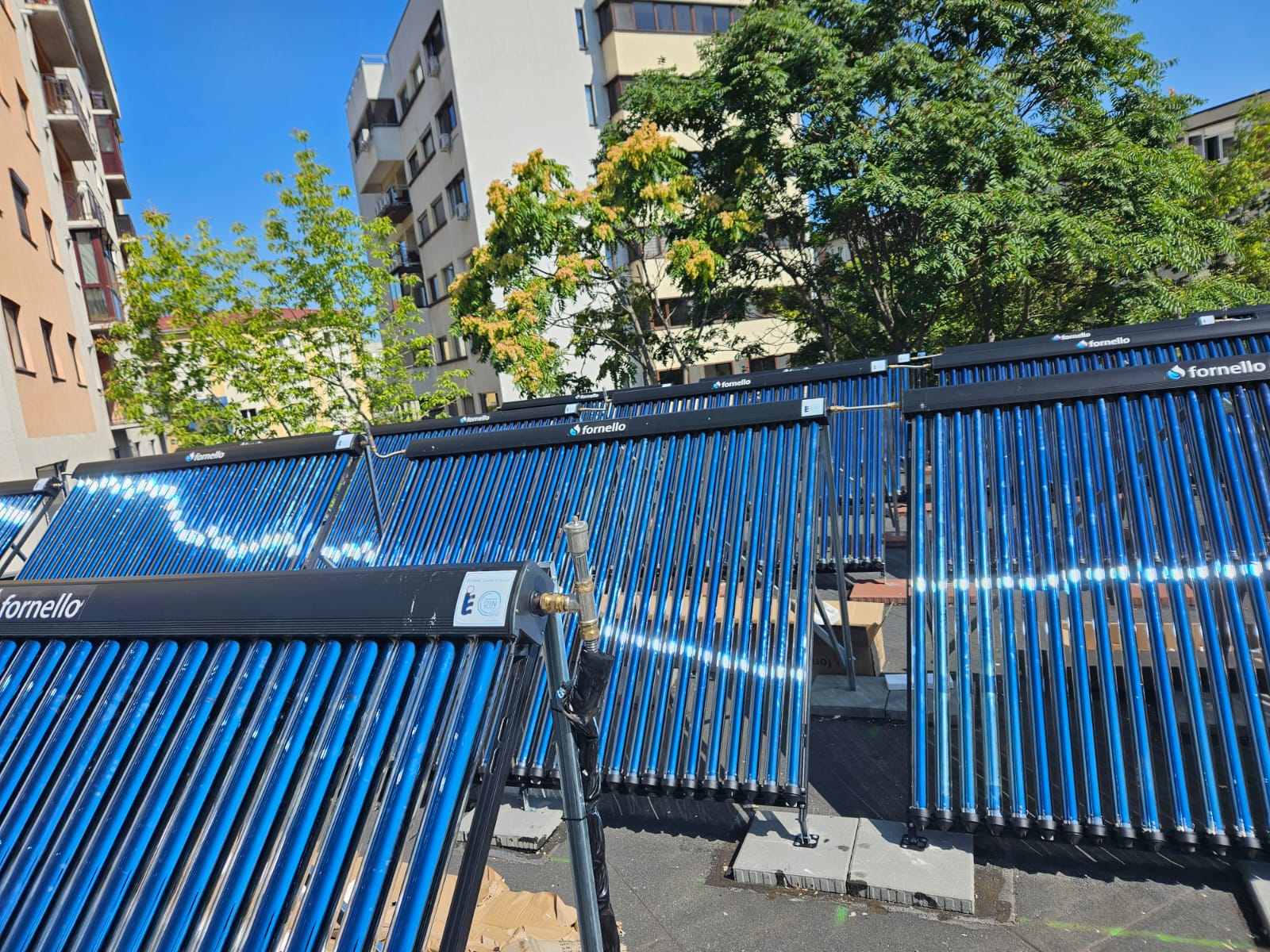 FOTO FINAL EXECUTIE
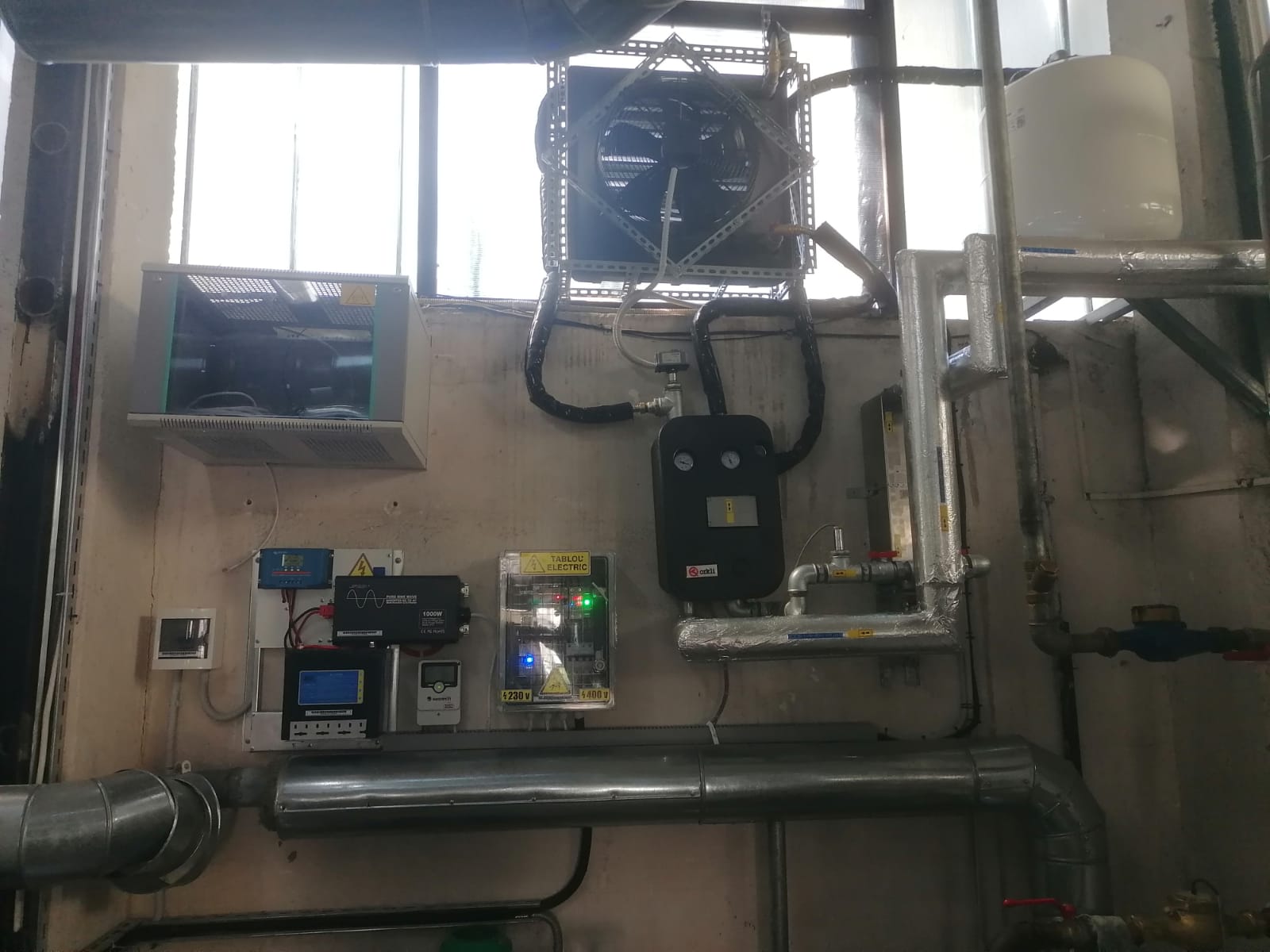 FOTO FINAL EXECUTIE
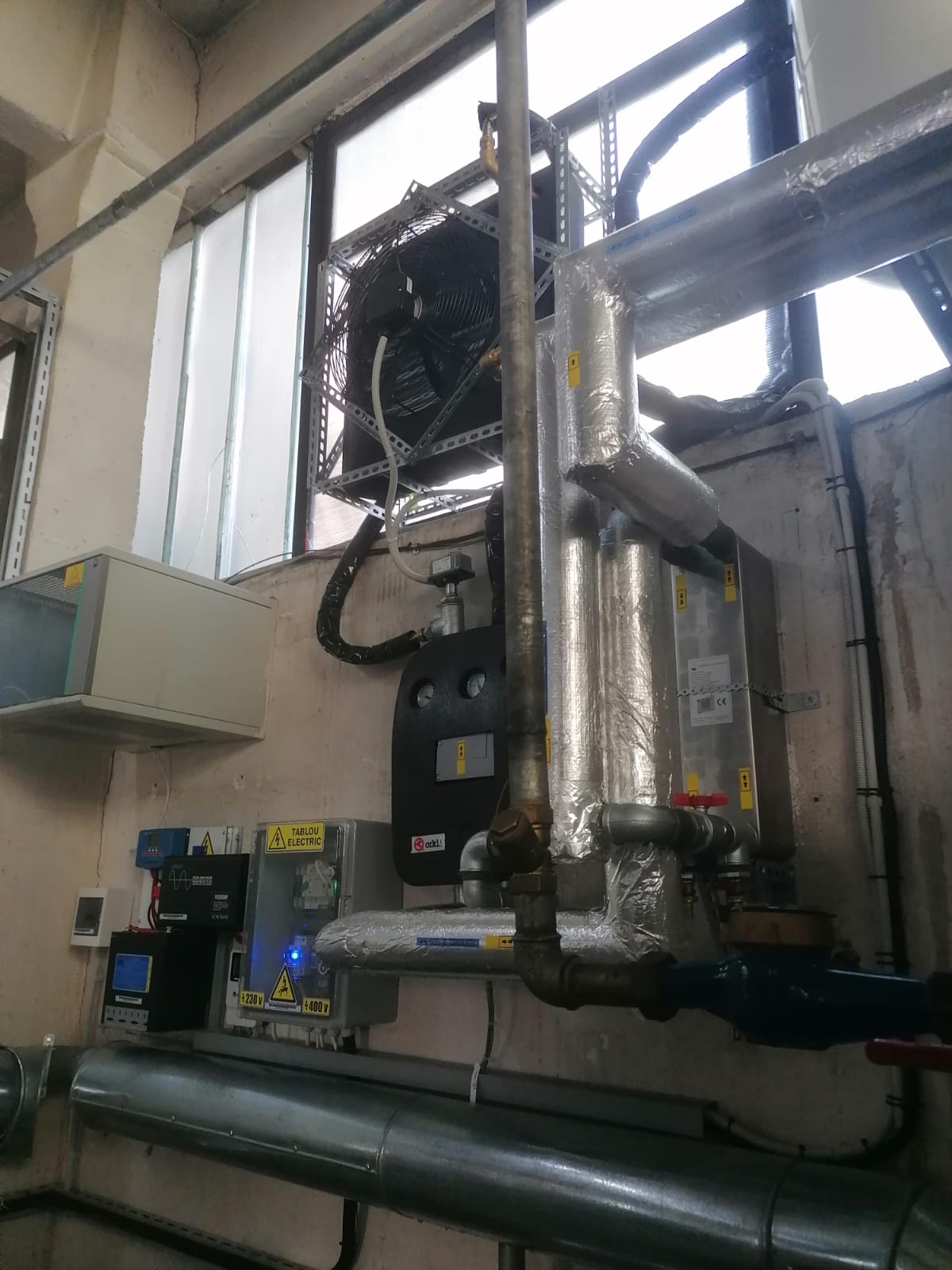 FOTO GRUP POMPARE SI SCHIMBATOR DE CALDURA
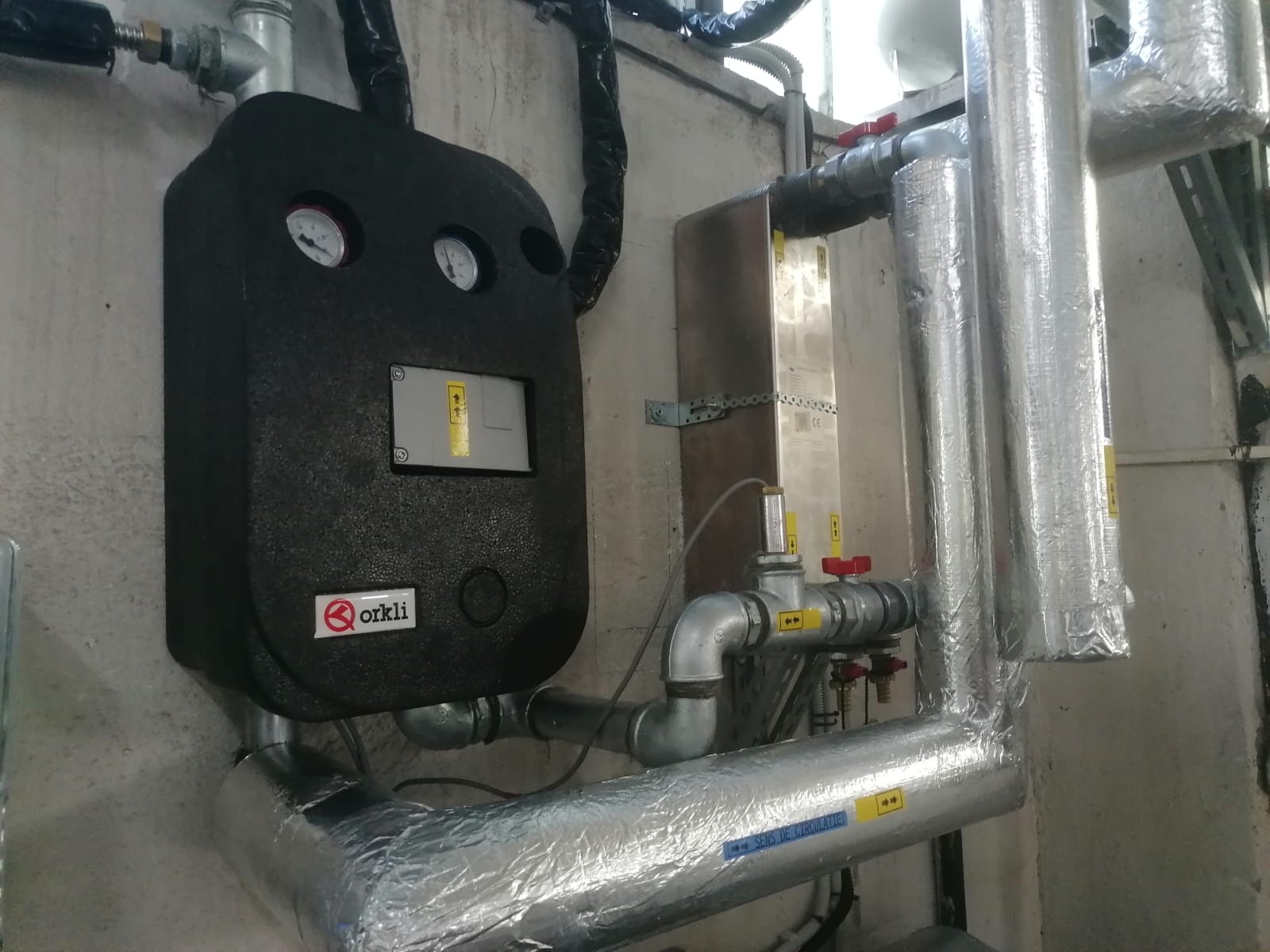 URMATOAREA LOCATIERAZBOIENI STRADA OITUZ  CT 715
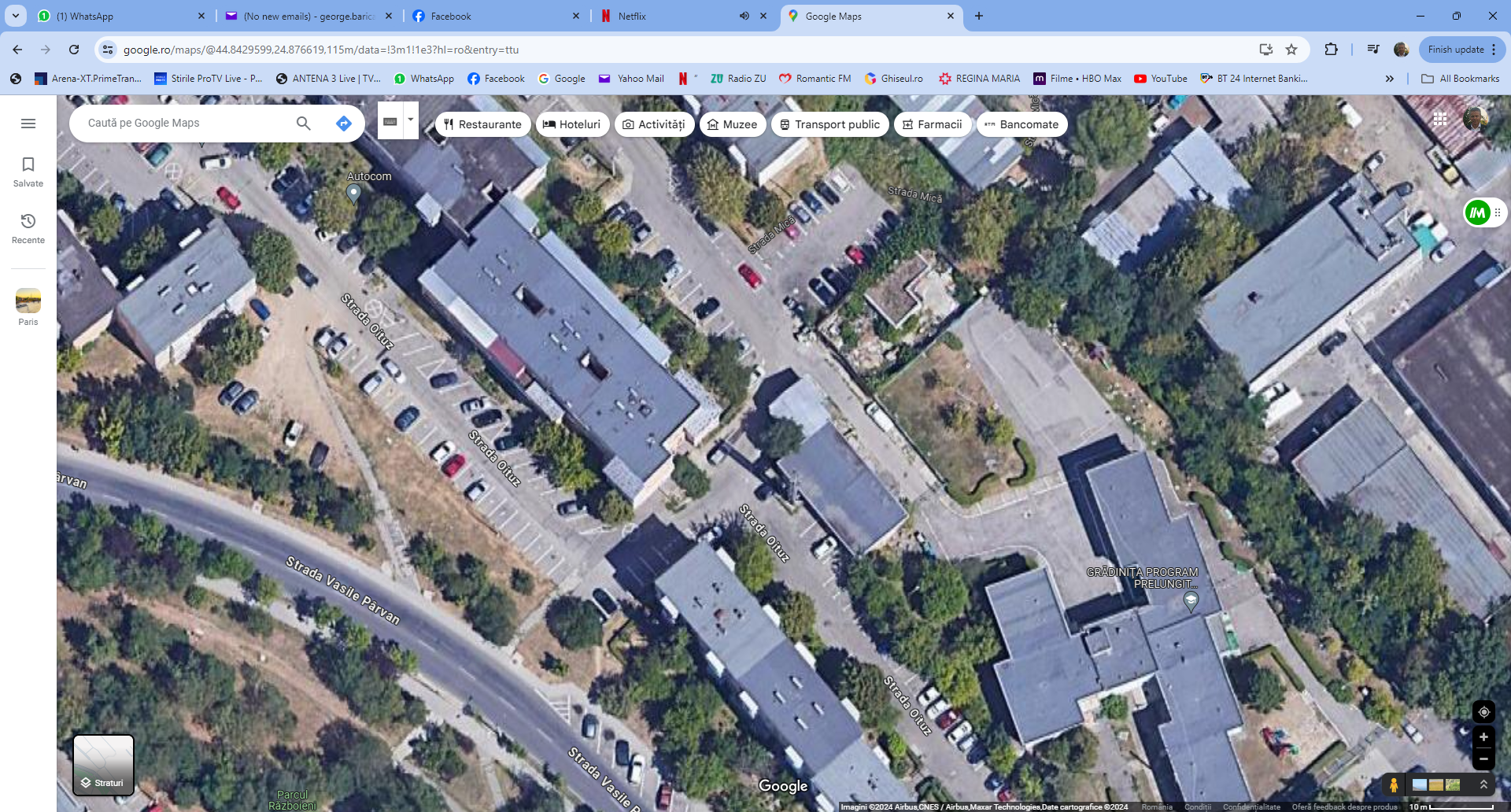 URMATOAREA LOCATIERAZBOIENI STRADA OITUZ CT 715NR. BLOCURI………………8NR. APARTAMENTE……..500DEBIT NECESAR…………..4 mc/hNECESAR MW……………..44 MW/h
VA MULTUMESC !